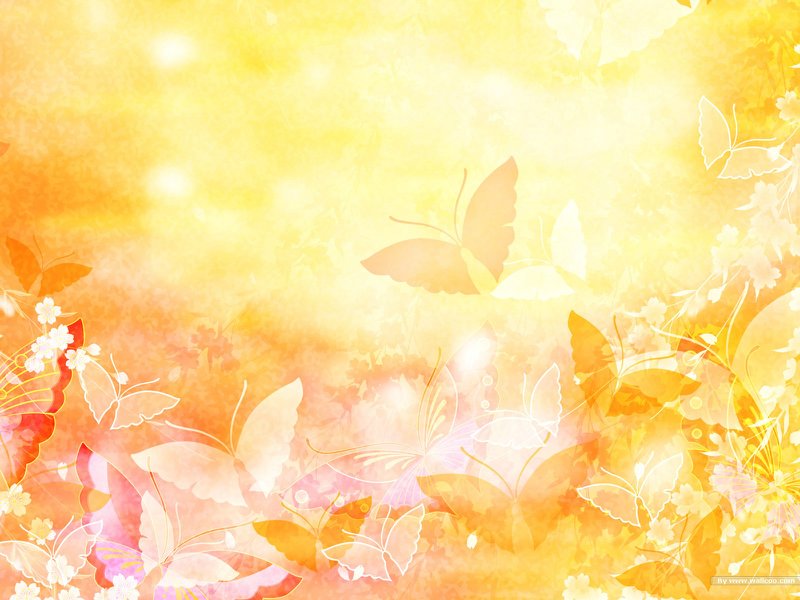 Чьи  игрушки?
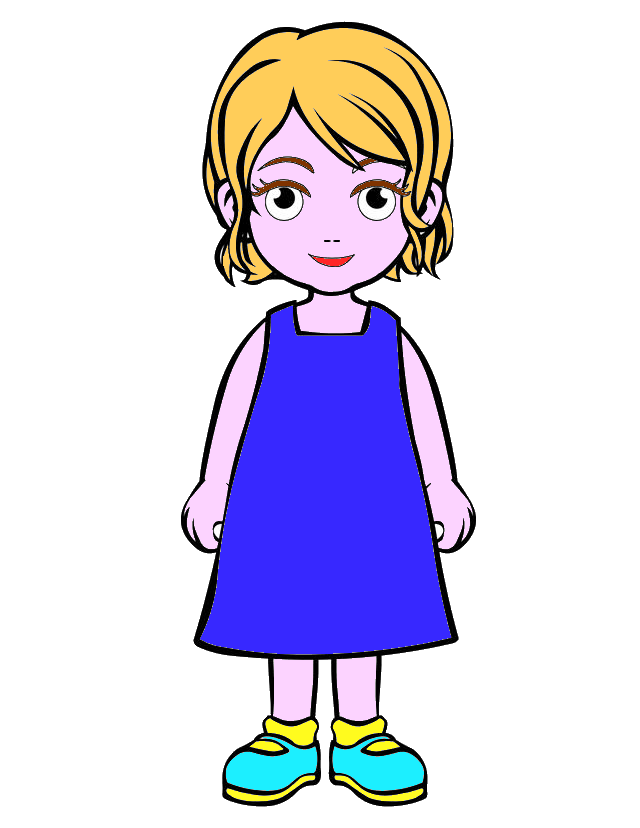 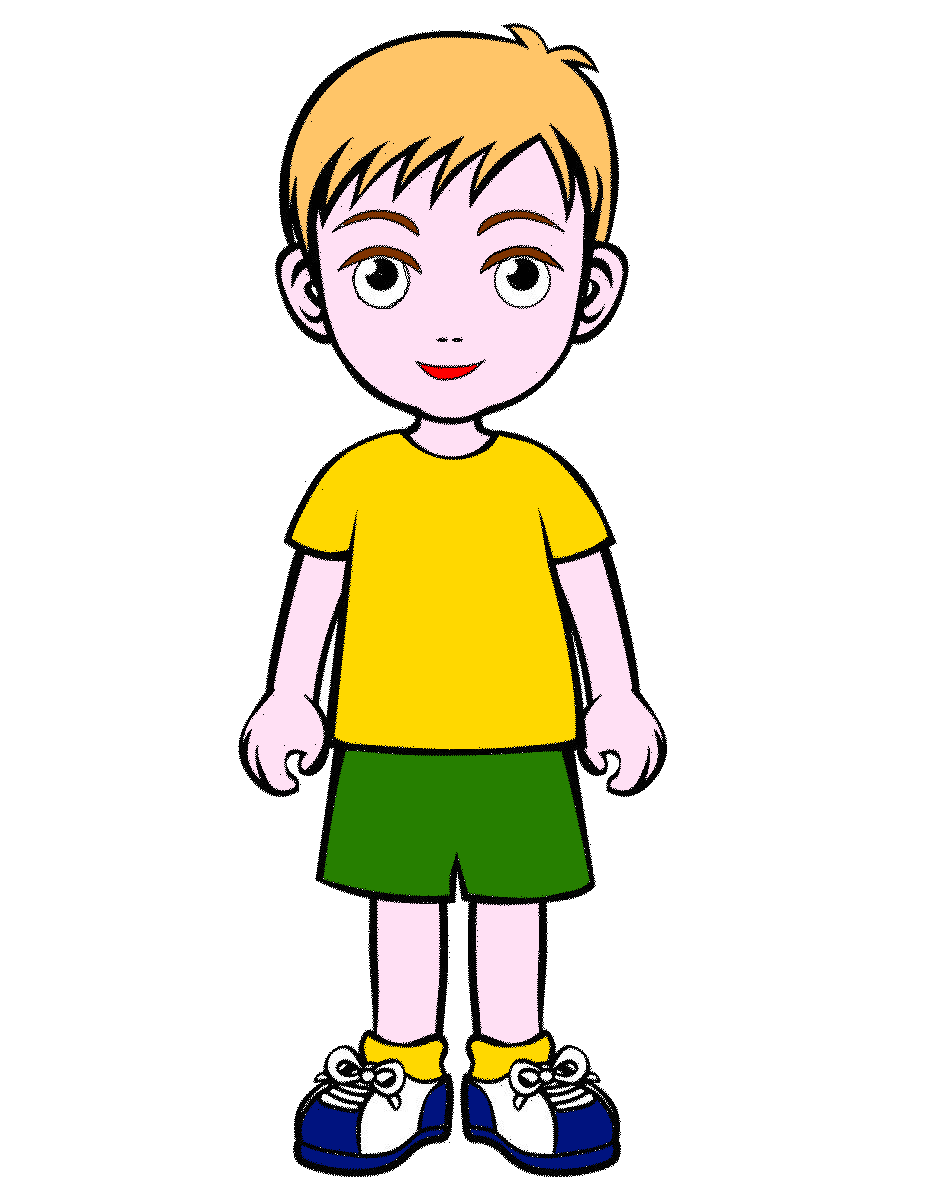 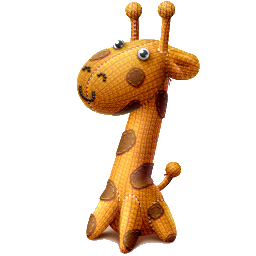 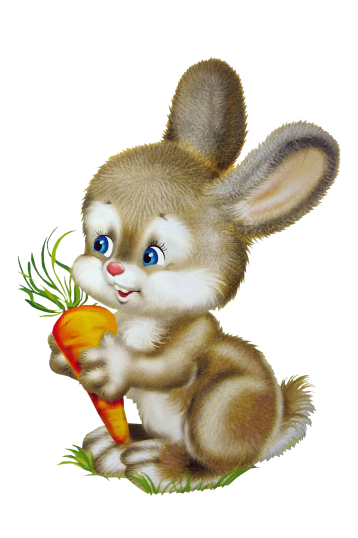 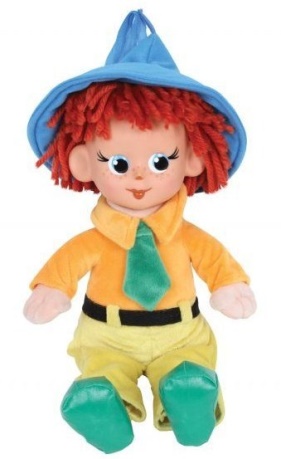 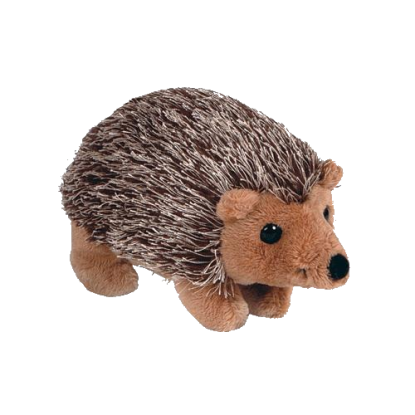 Цель игры: дифференциация звуков З и Ж в словах
М.С.Епифанова
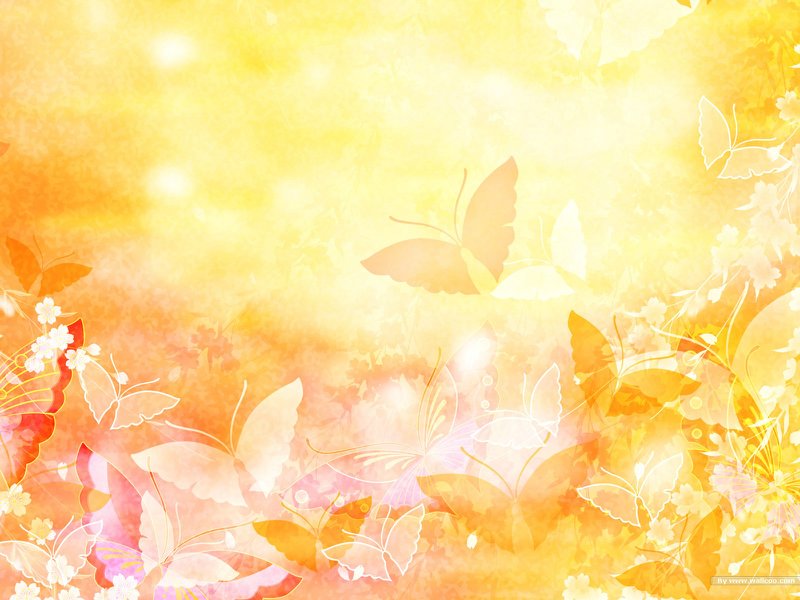 Это Женя и Зоя. Они брат и сестра.  
Однажды мама попросила детей навести порядок в комнате и разложить игрушки по местам.  
Помоги детям! 
Зое дай игрушки, в названии которых слышится звук З, ведь её имя начинается на этот звук.
А игрушки с каким звуком достанутся Жене?
Правильно, со звуком Ж, в имени Женя этот звук стоит в самом начале.
После появления игрушки на экране, щелкни мышкой по Зое или Жене, в зависимости от того, кому из них нужно отдать игрушку.
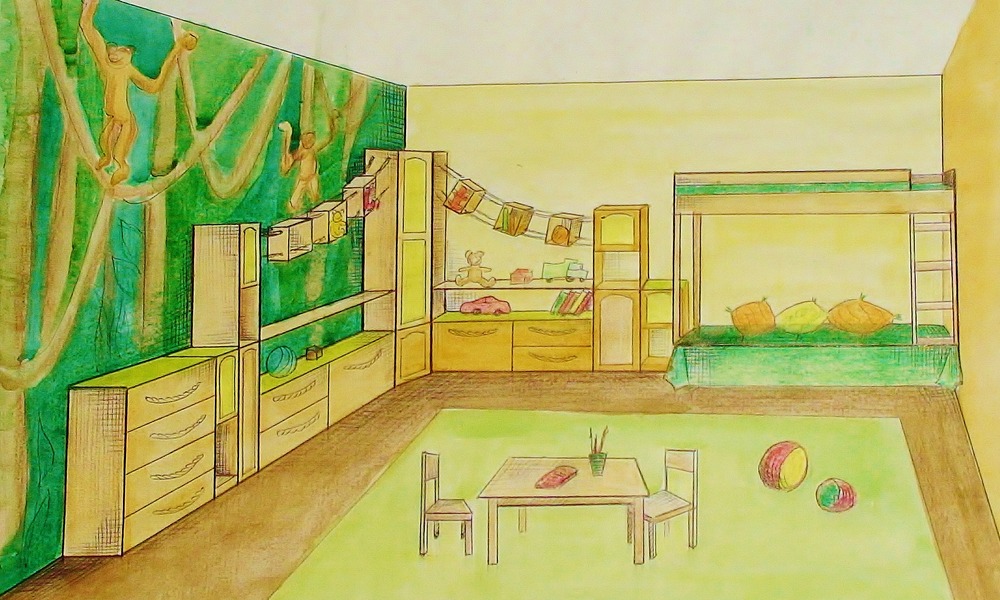 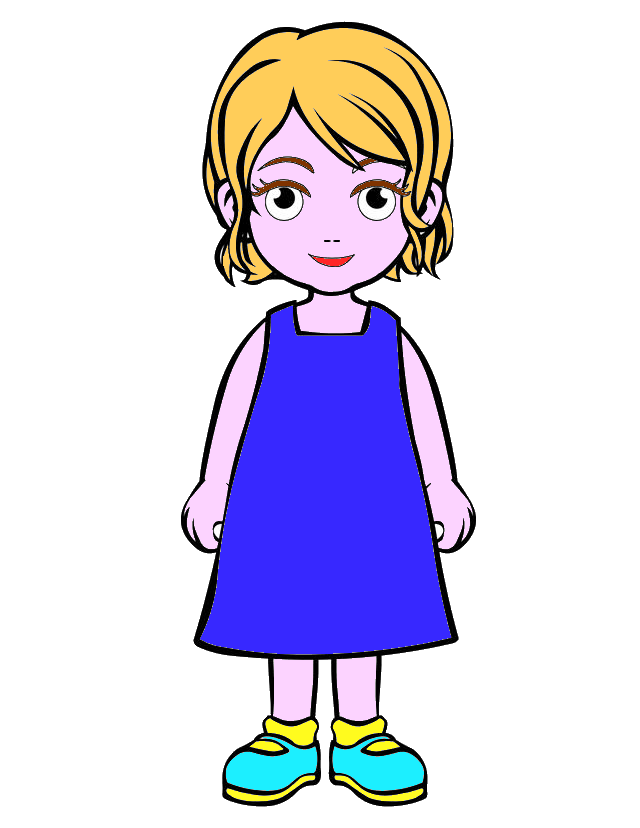 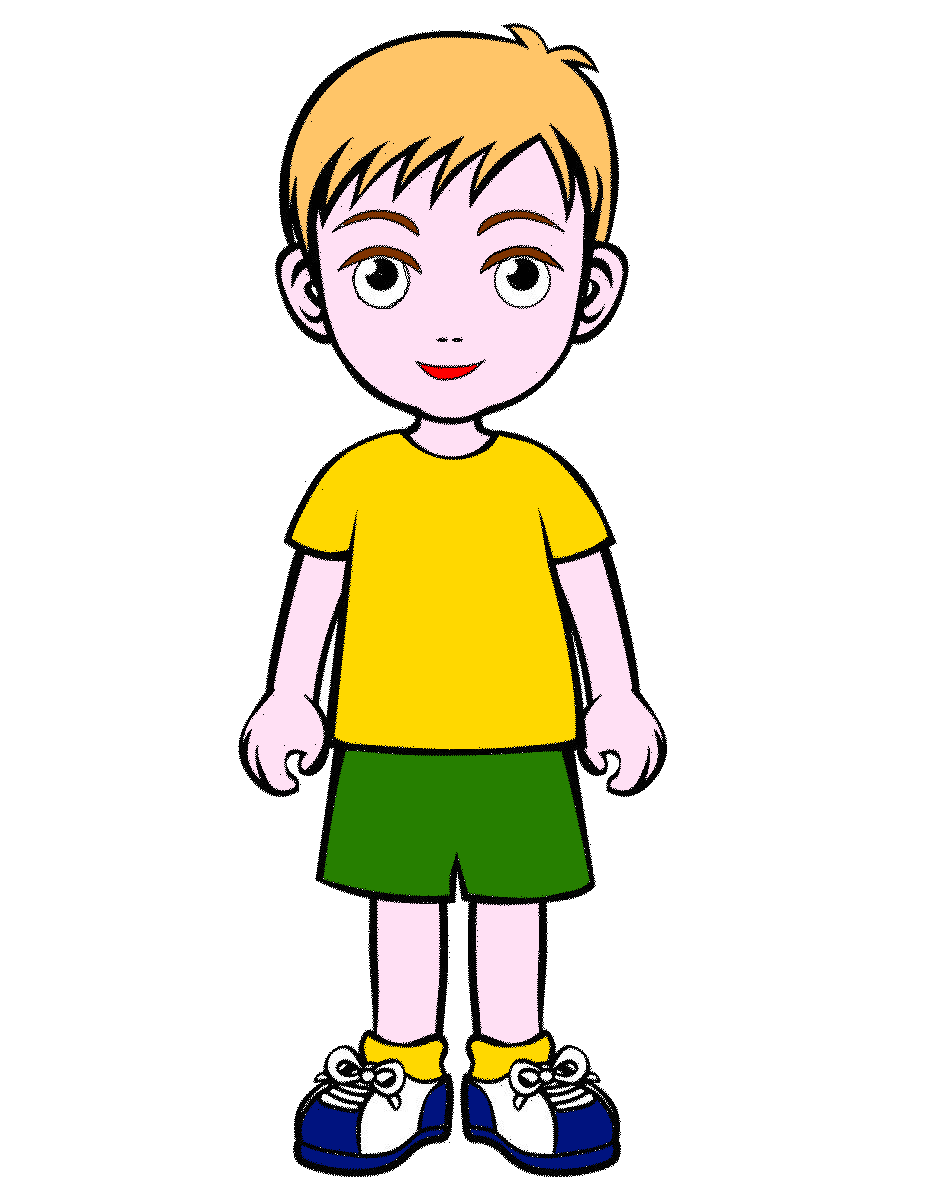 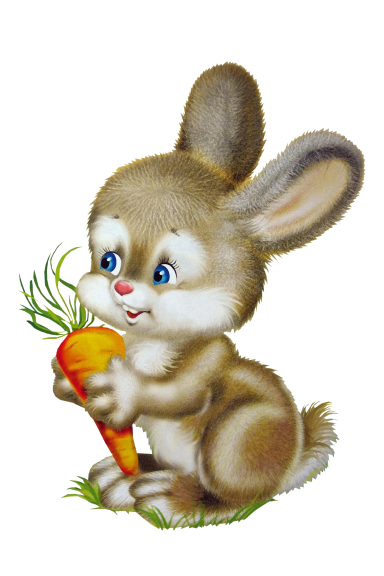 Зоя
Женя
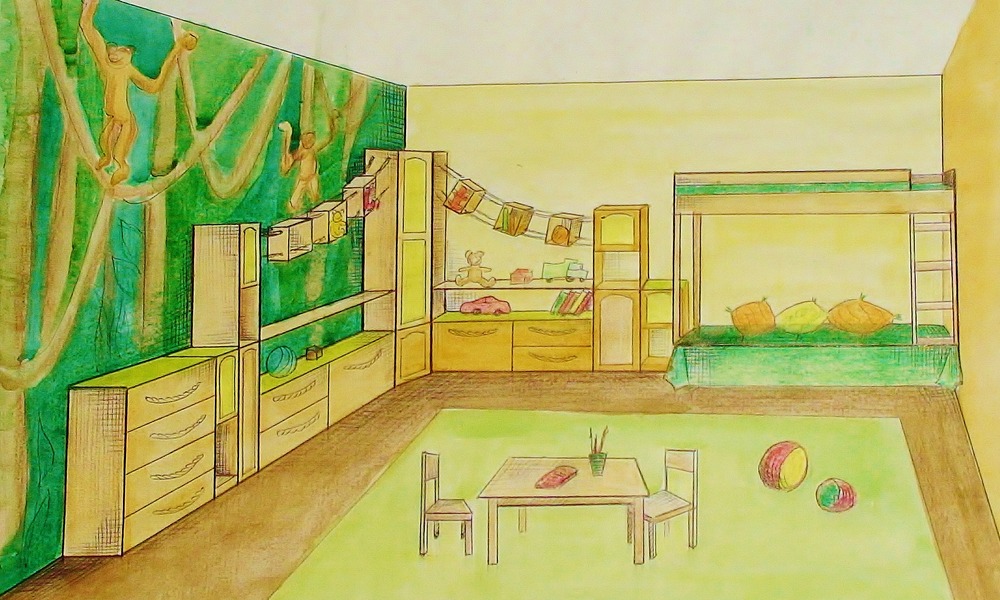 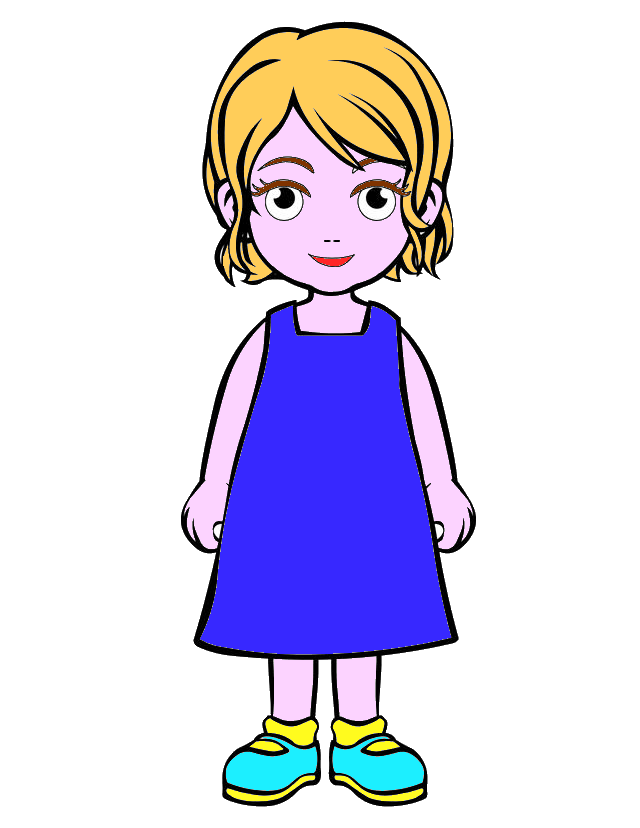 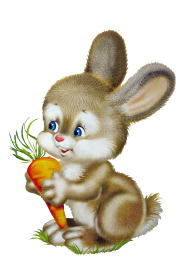 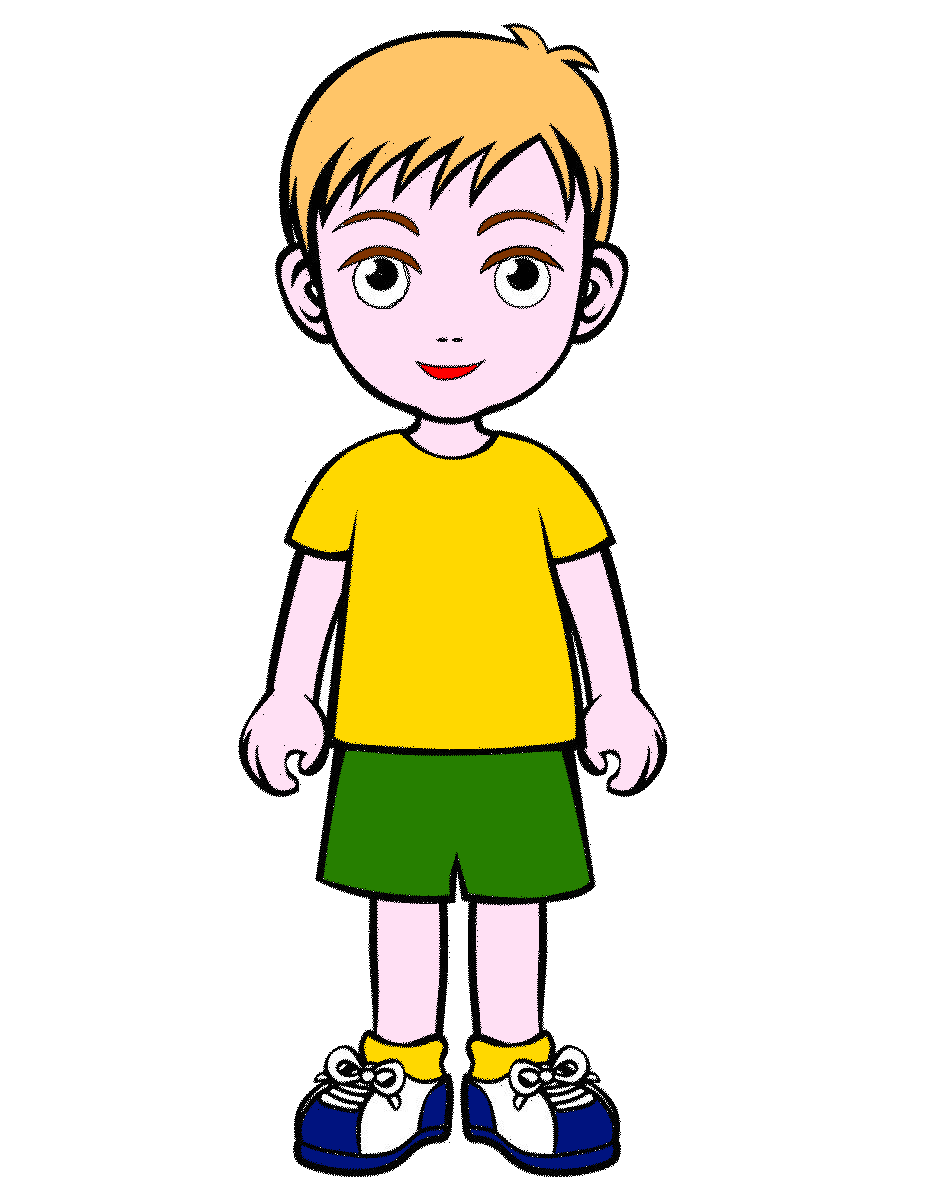 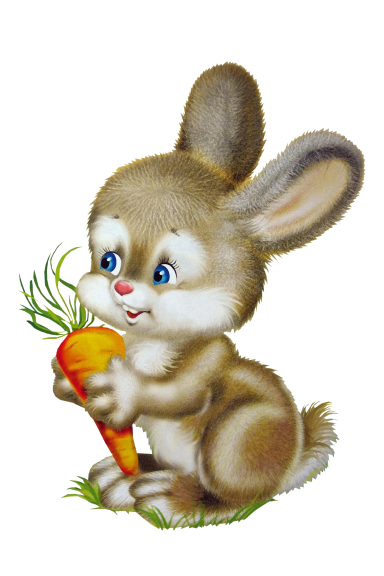 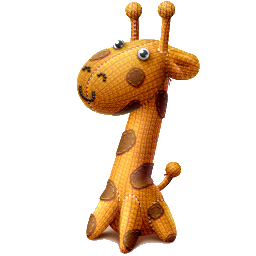 Зоя
Женя
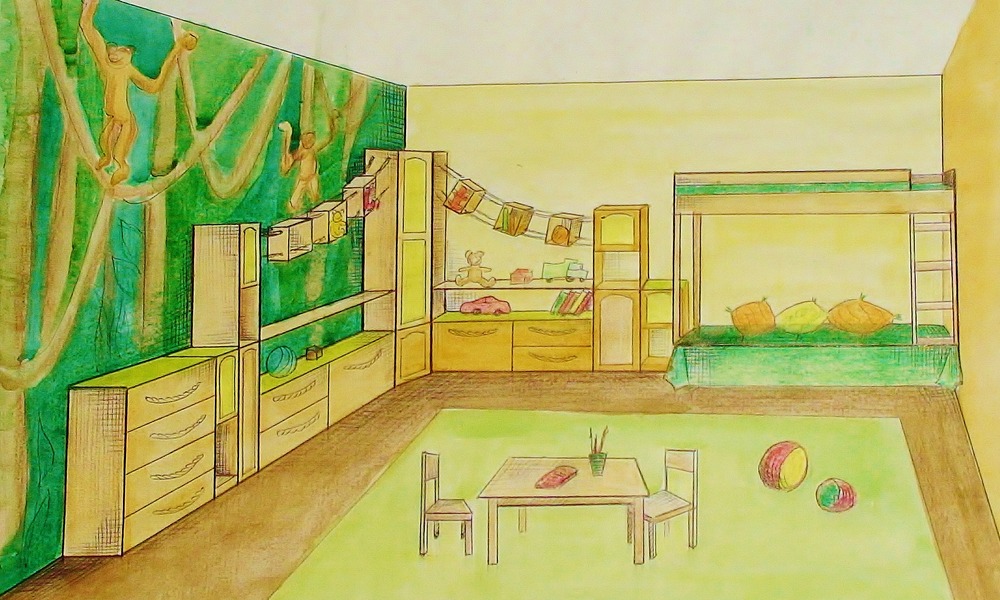 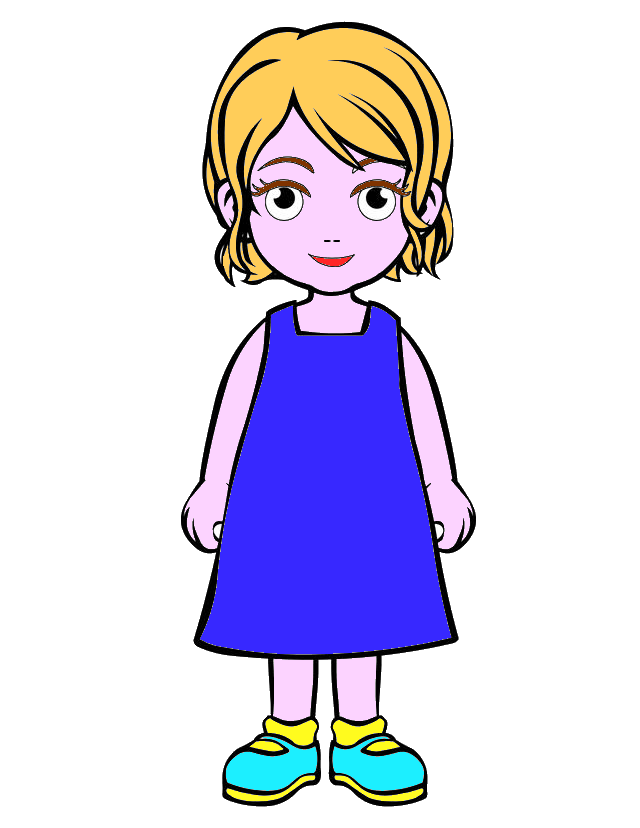 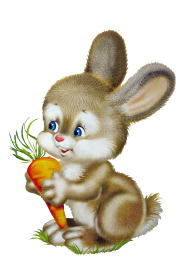 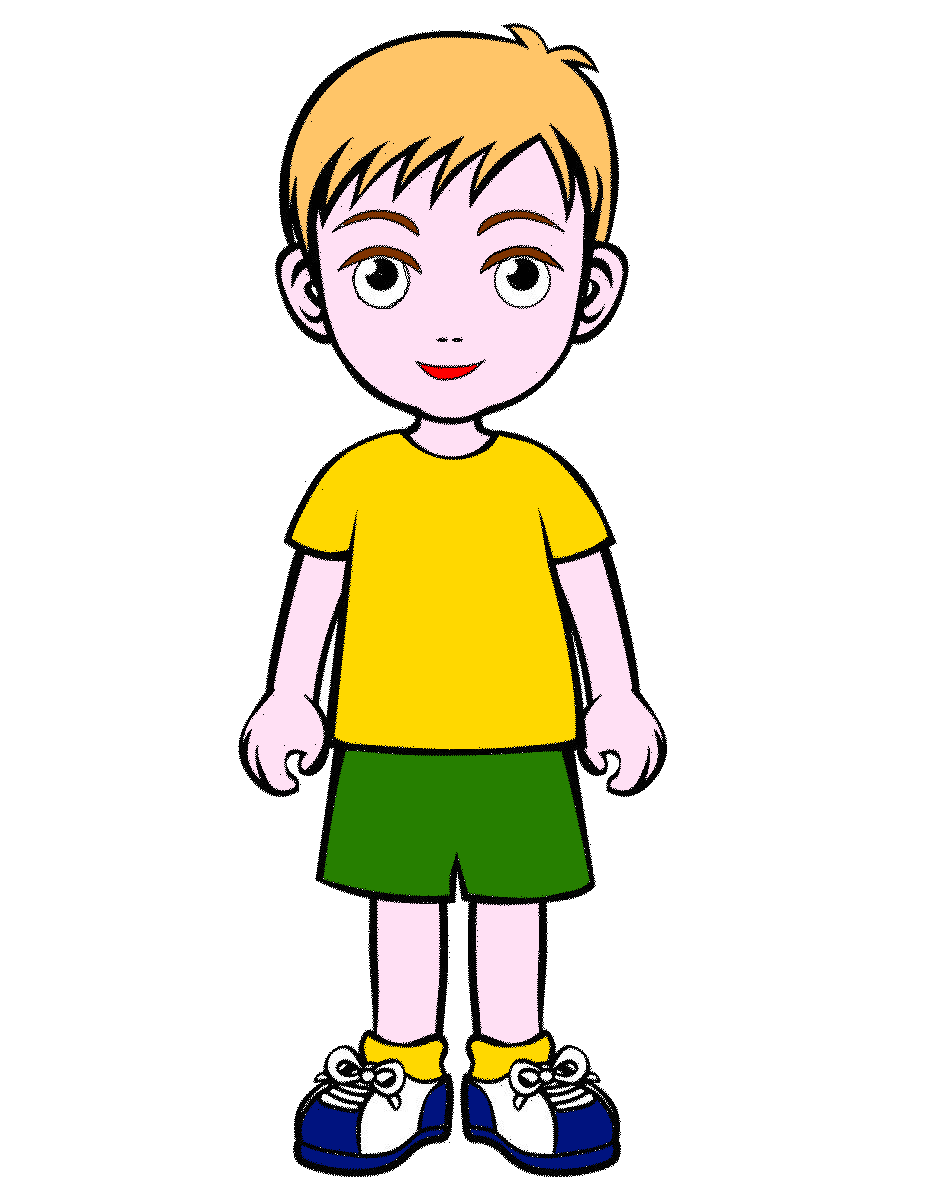 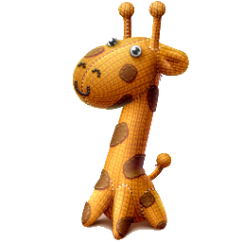 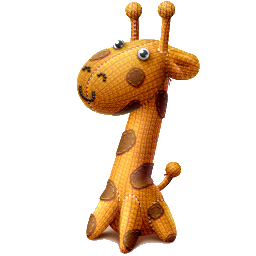 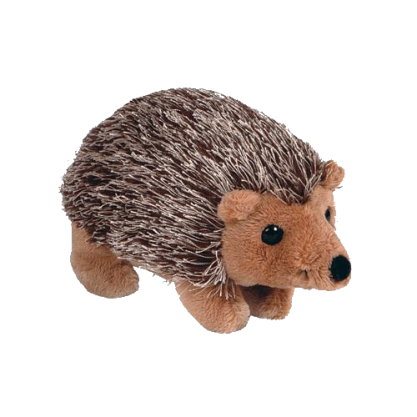 Зоя
Женя
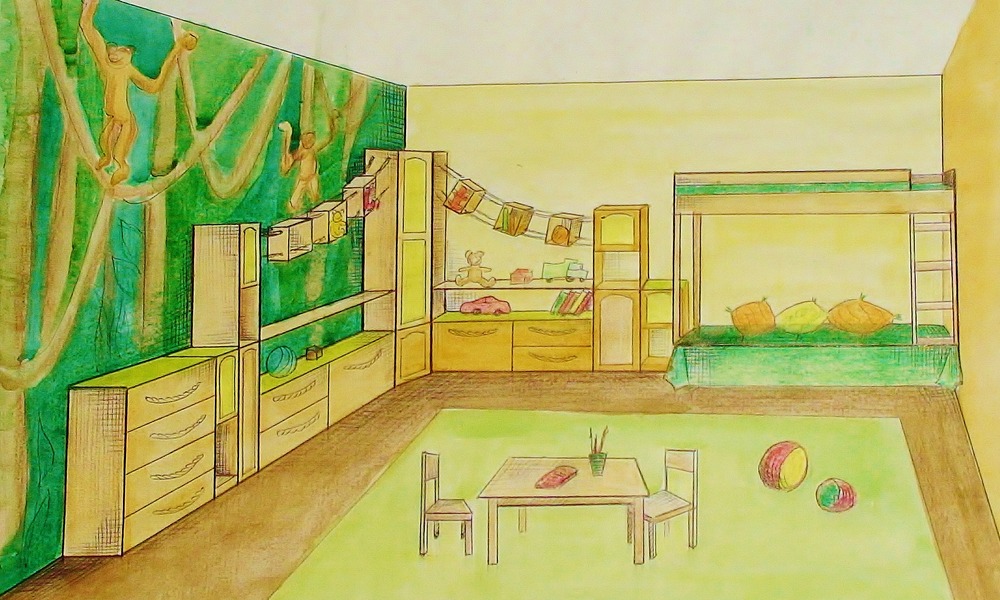 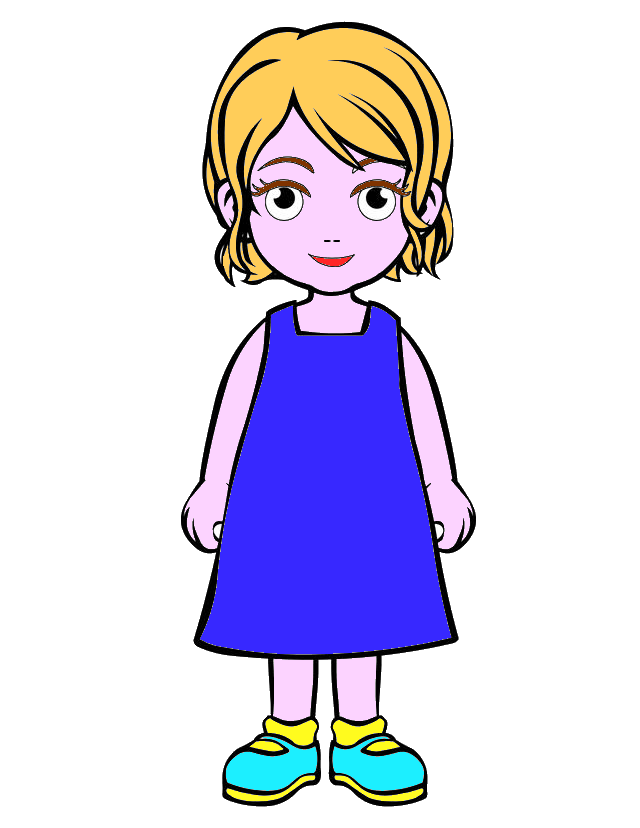 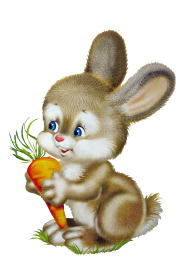 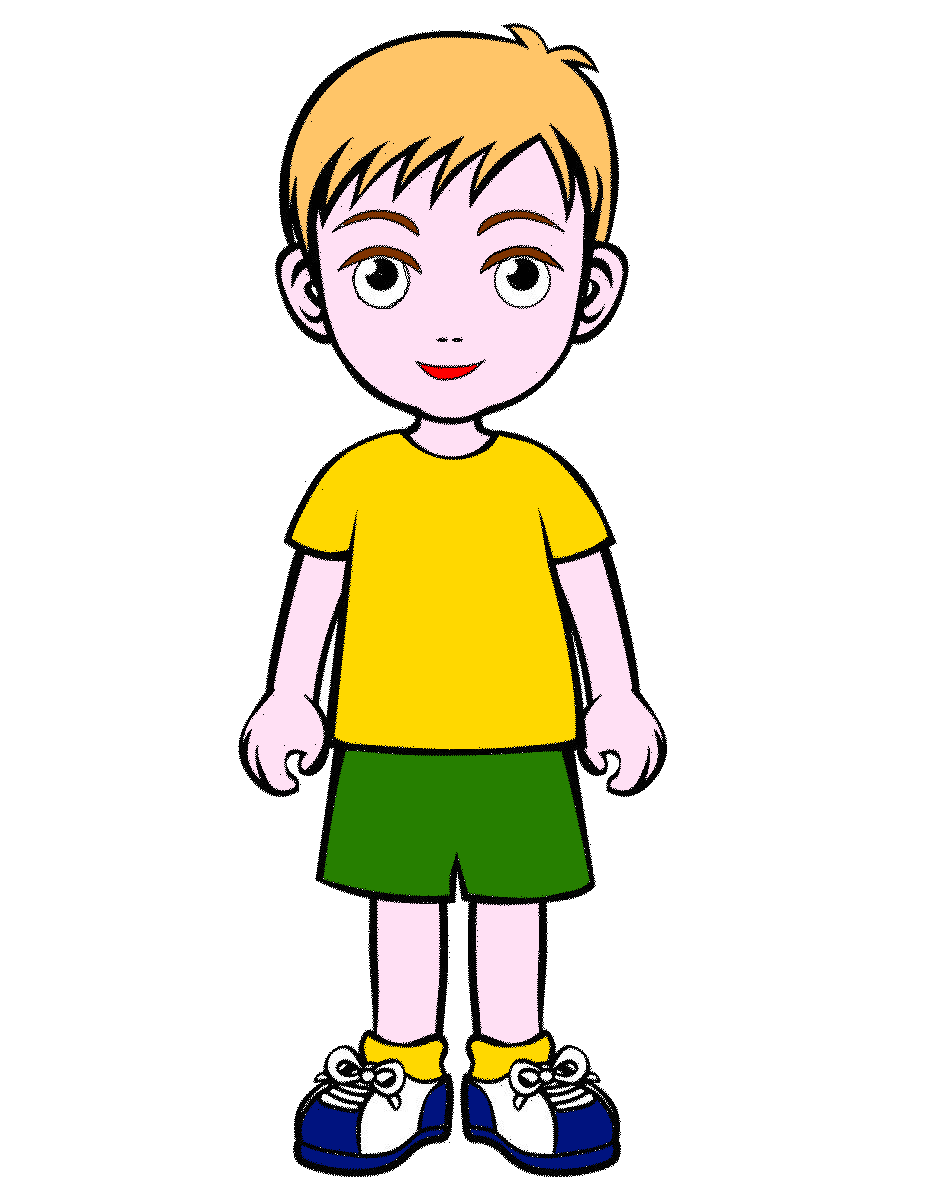 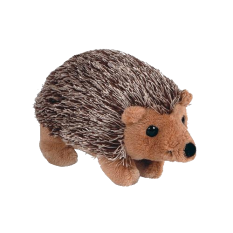 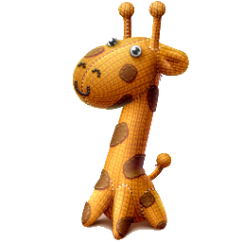 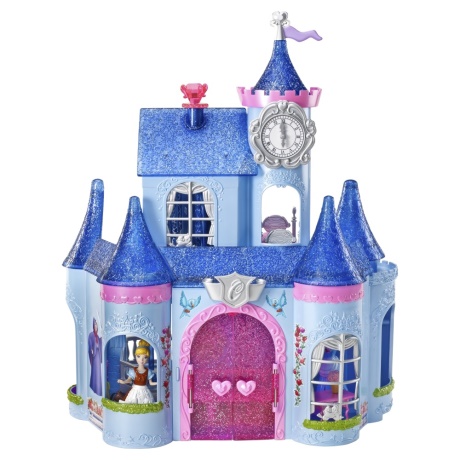 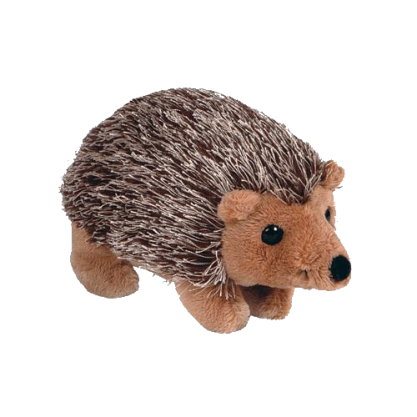 Зоя
Женя
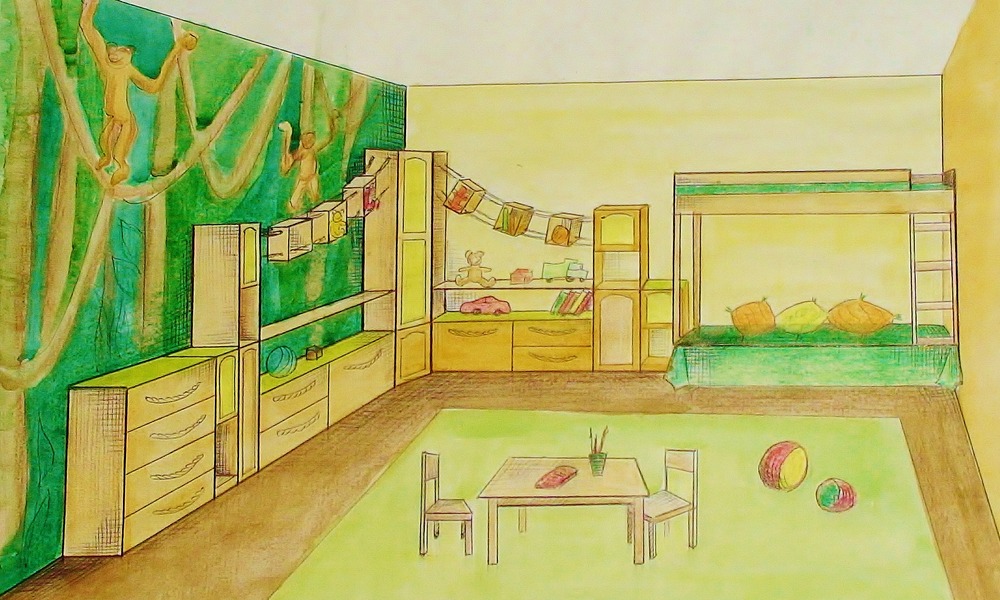 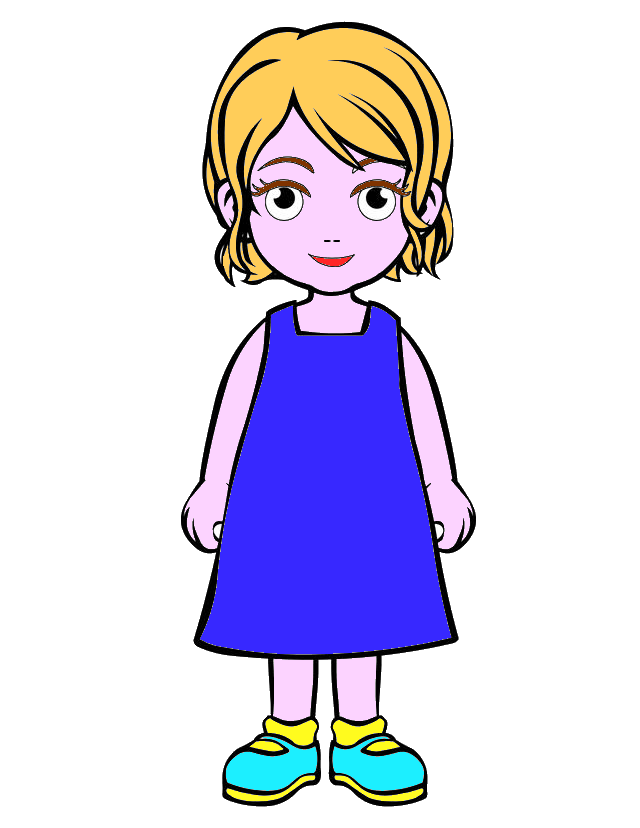 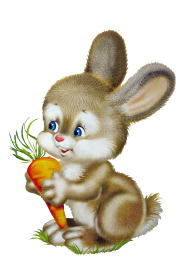 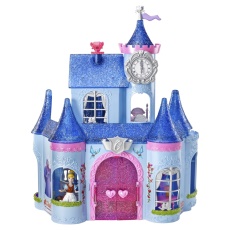 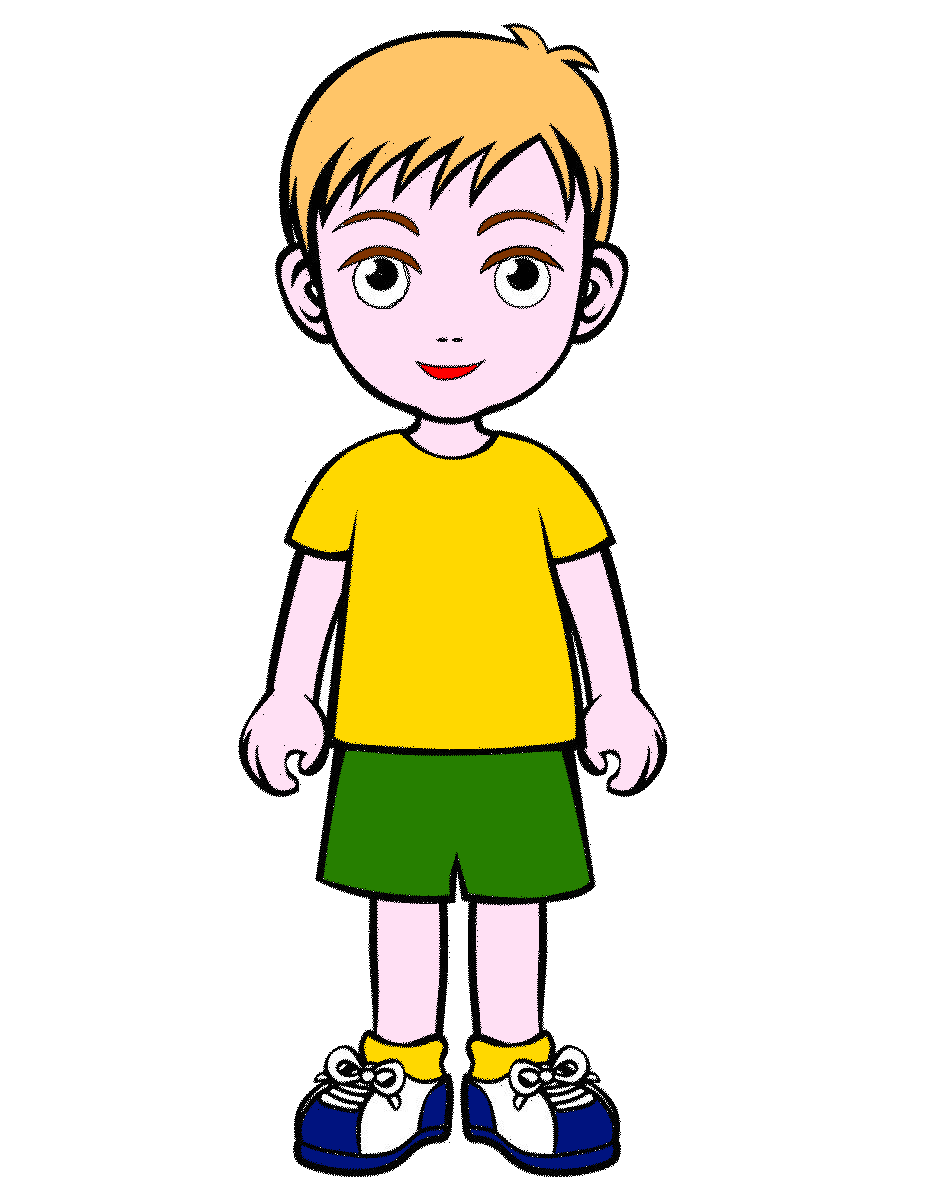 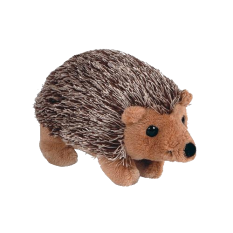 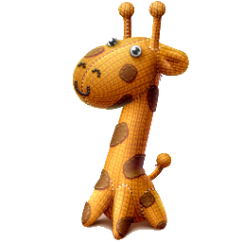 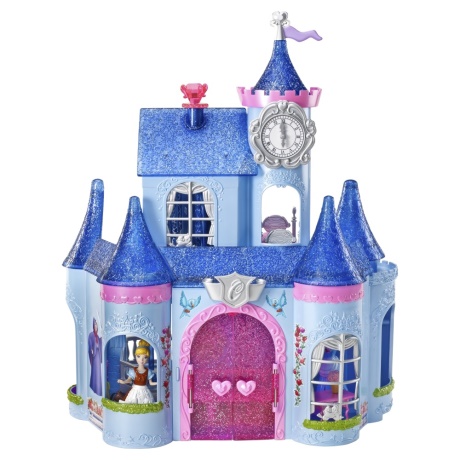 Зоя
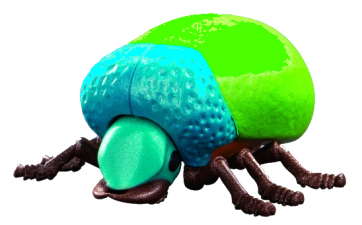 Женя
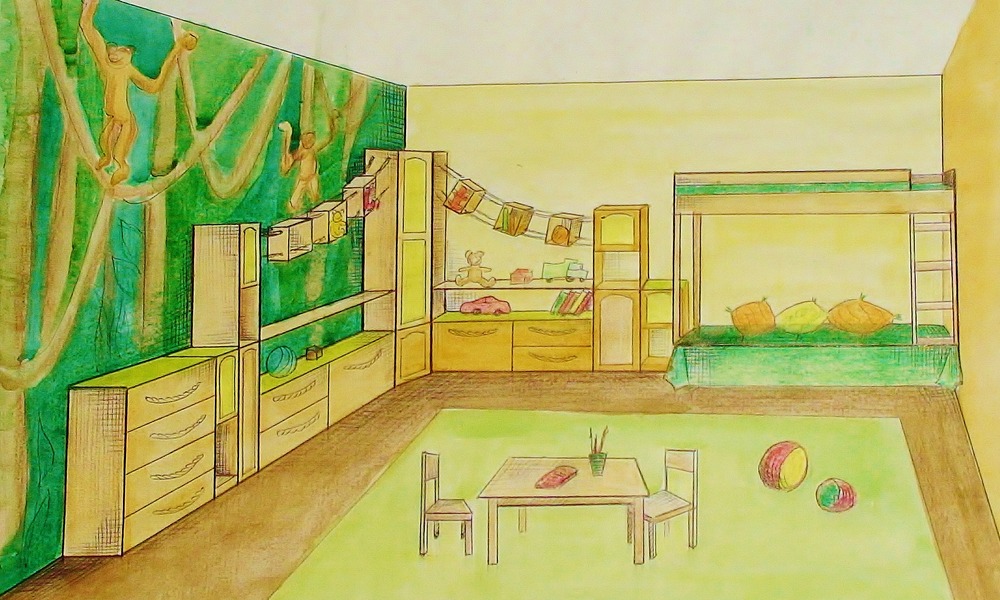 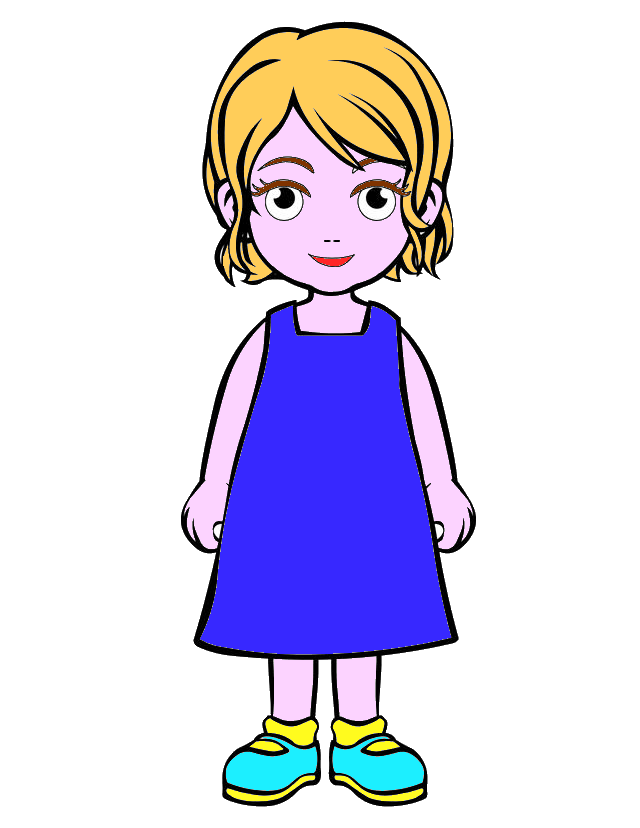 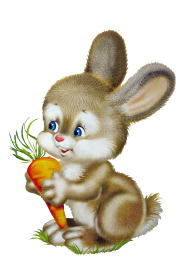 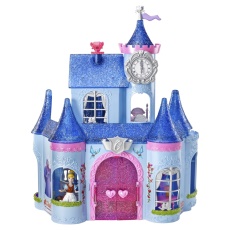 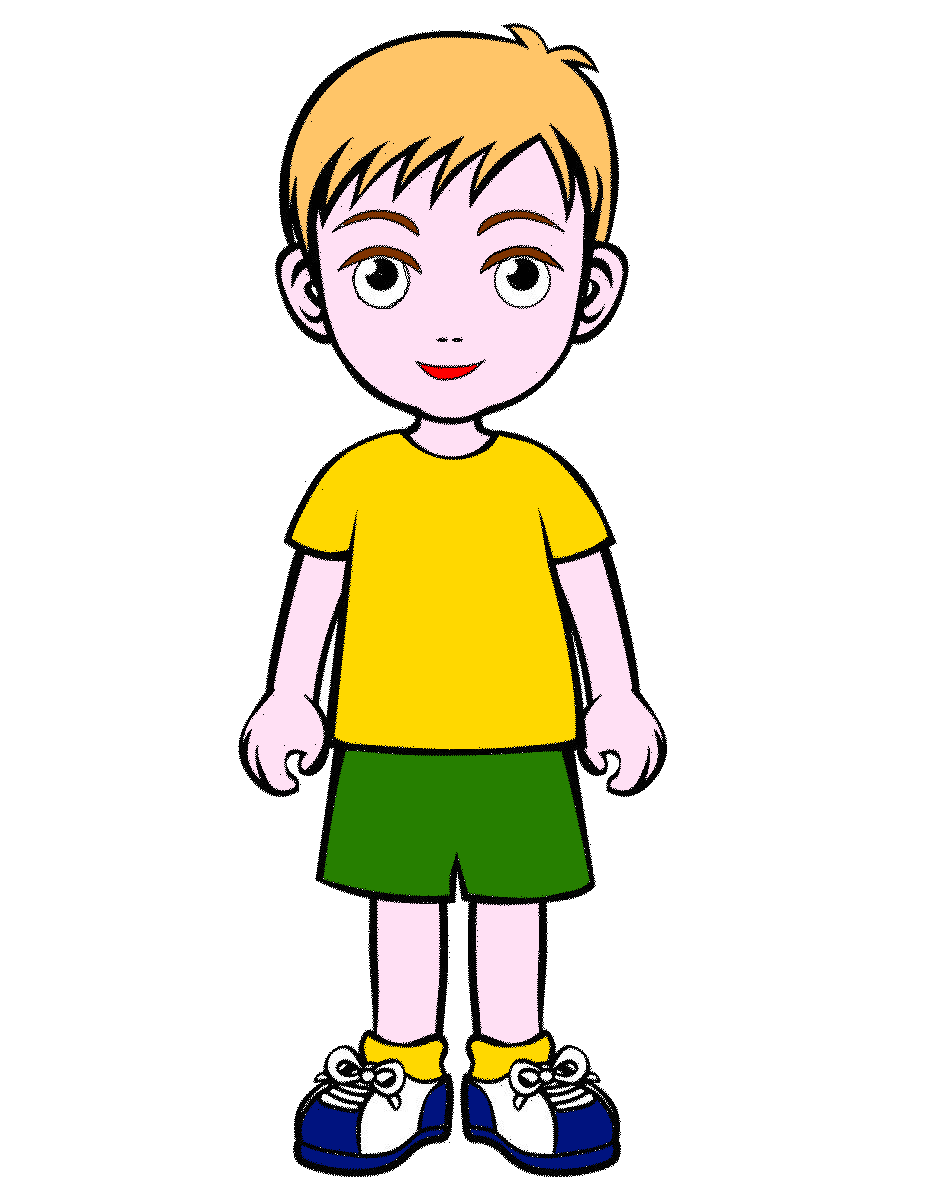 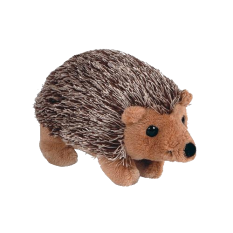 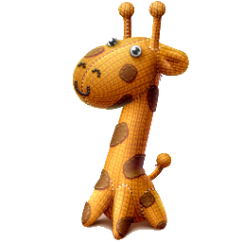 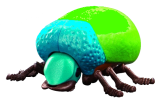 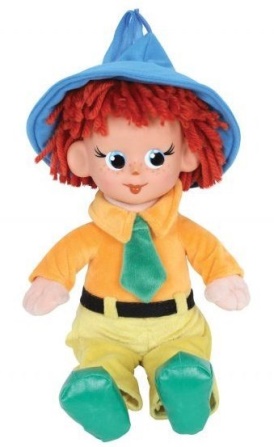 Зоя
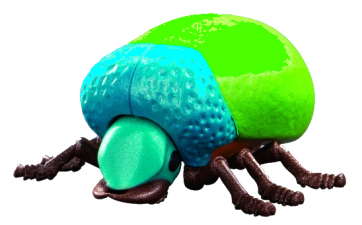 Женя
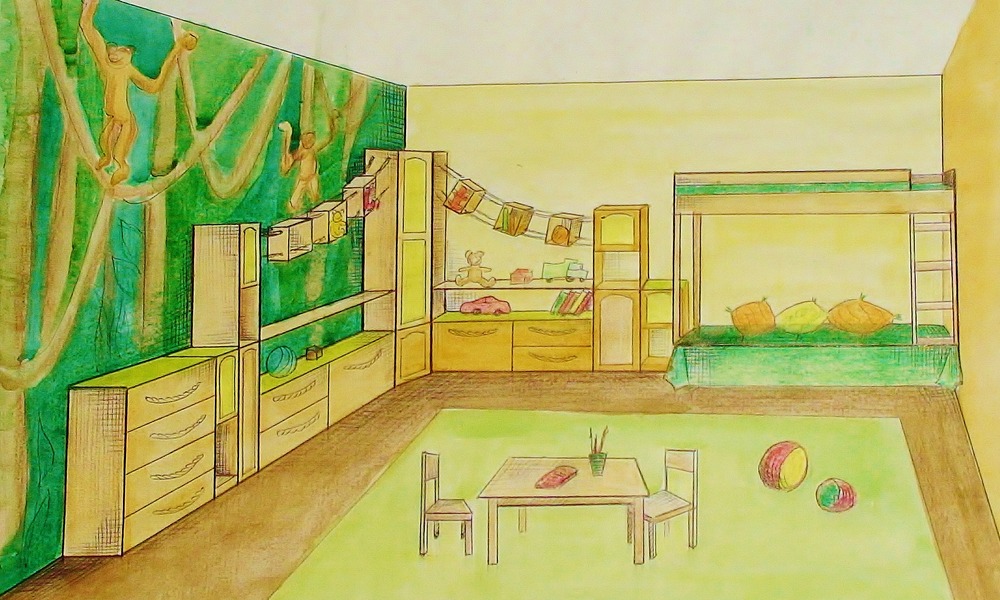 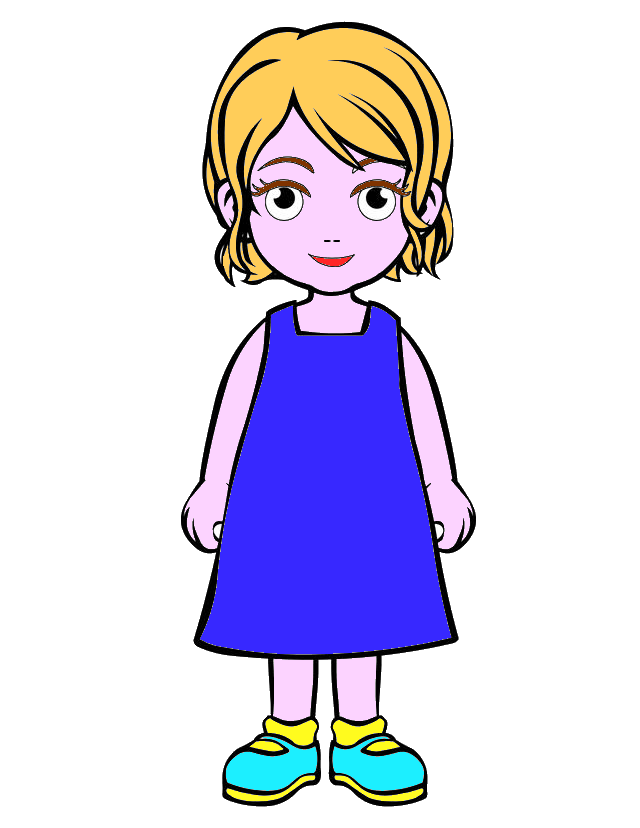 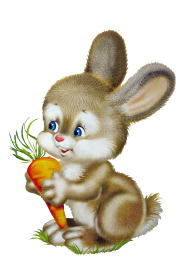 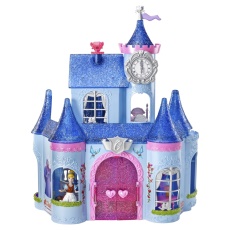 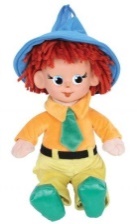 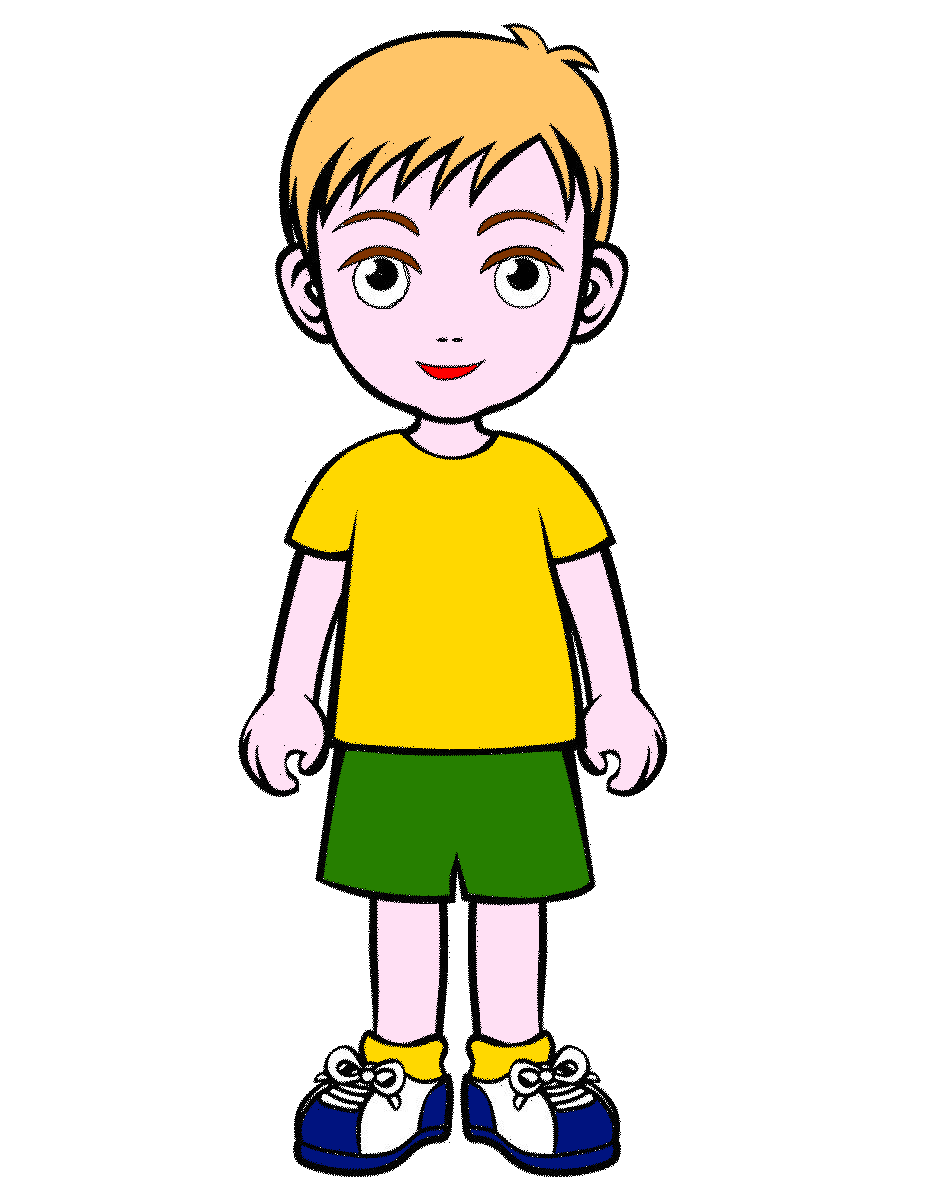 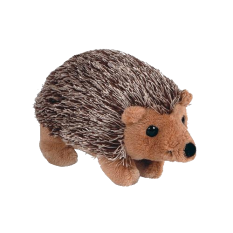 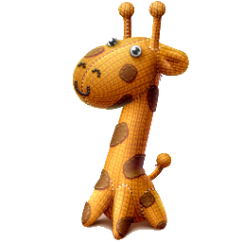 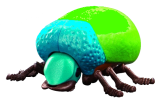 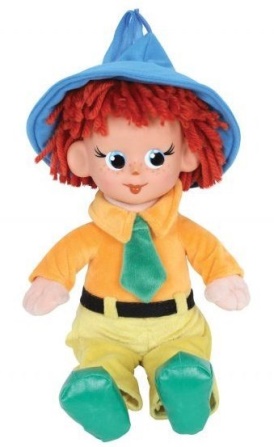 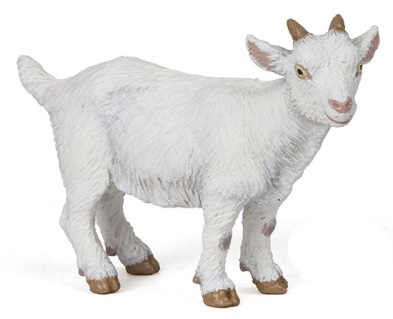 Зоя
Женя
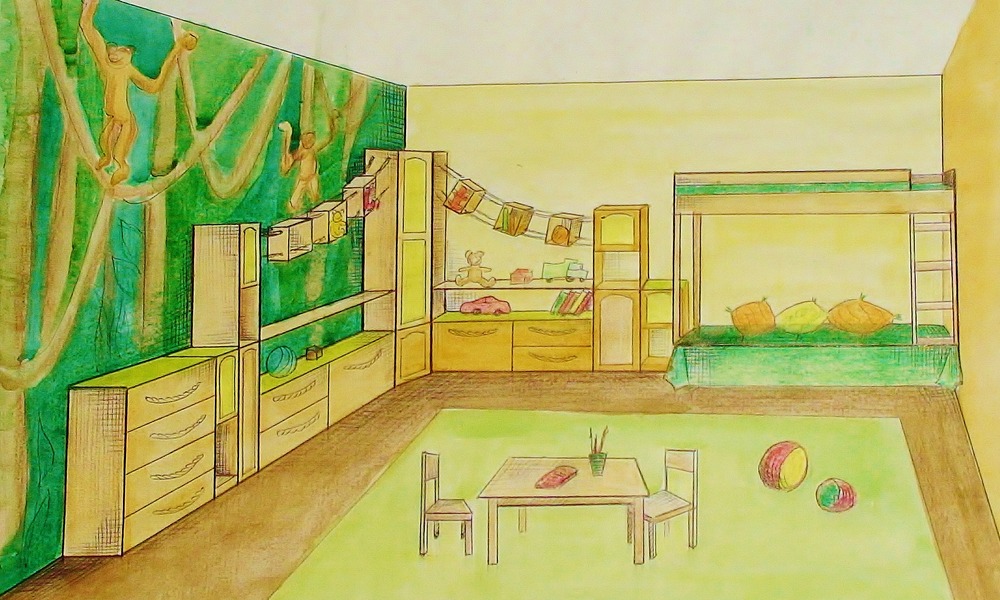 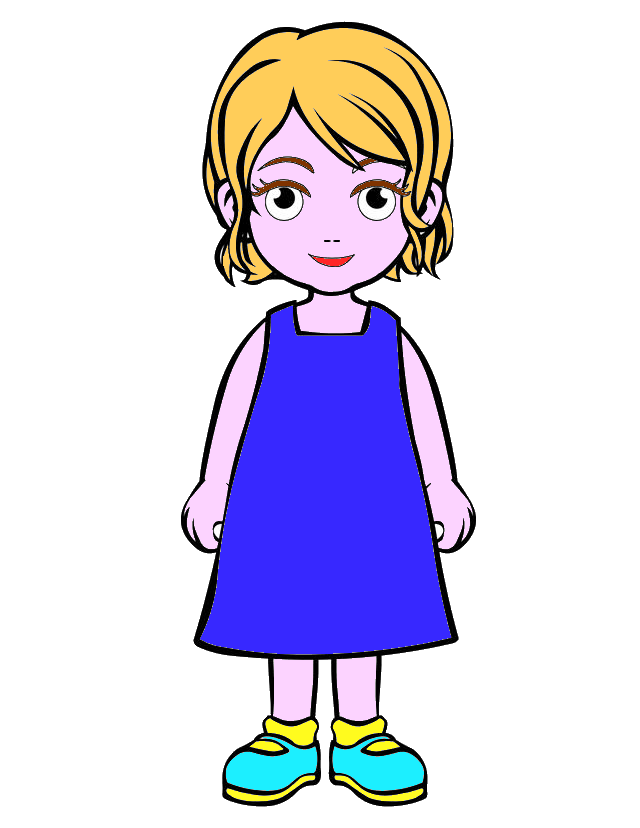 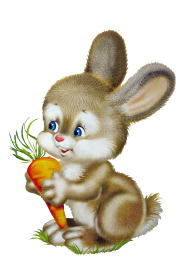 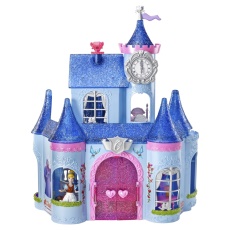 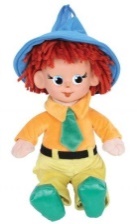 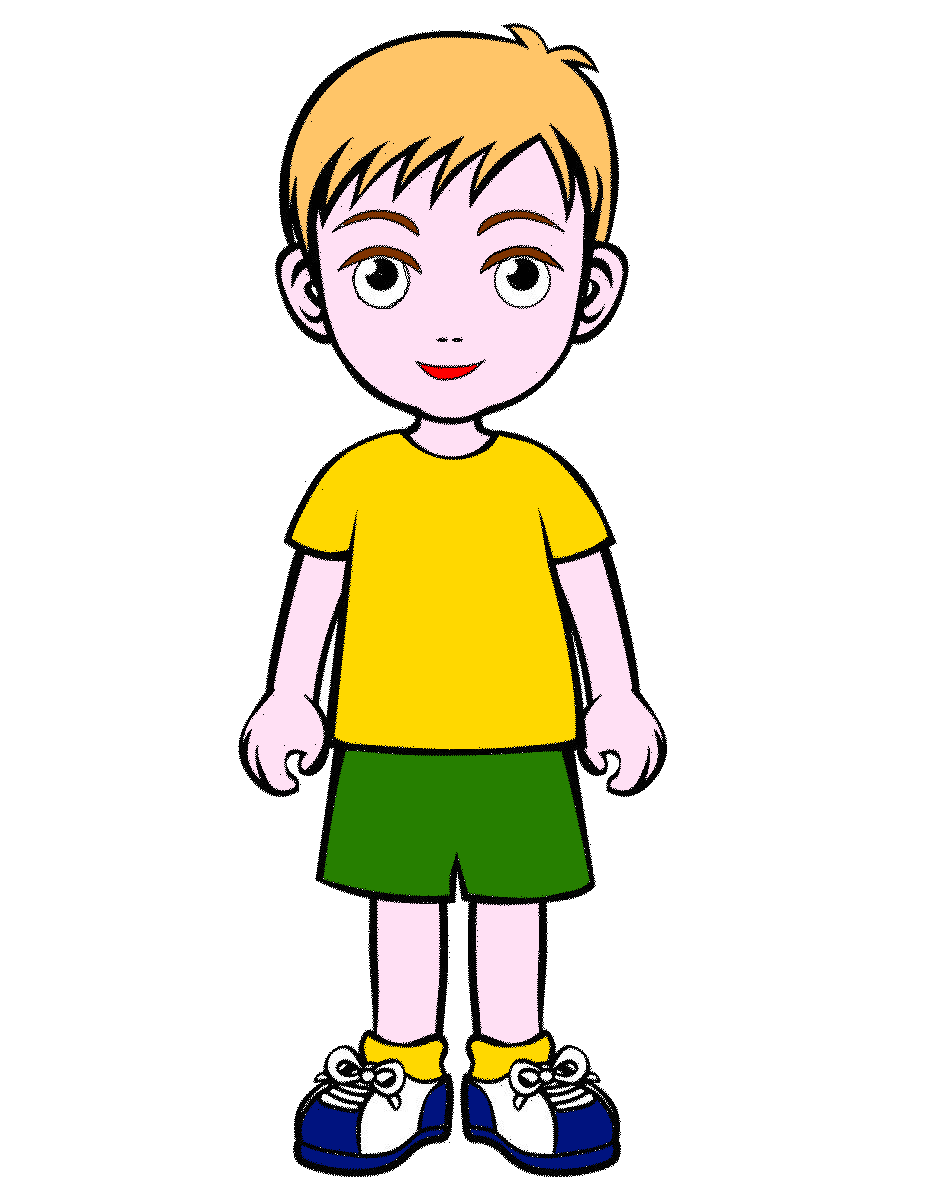 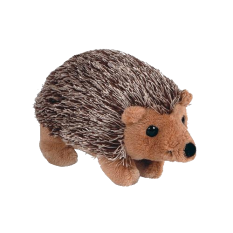 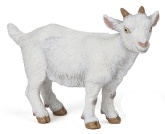 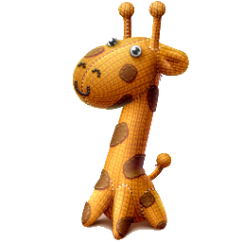 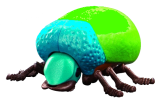 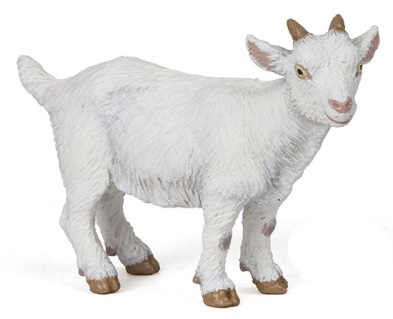 Зоя
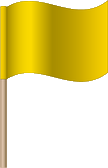 Женя
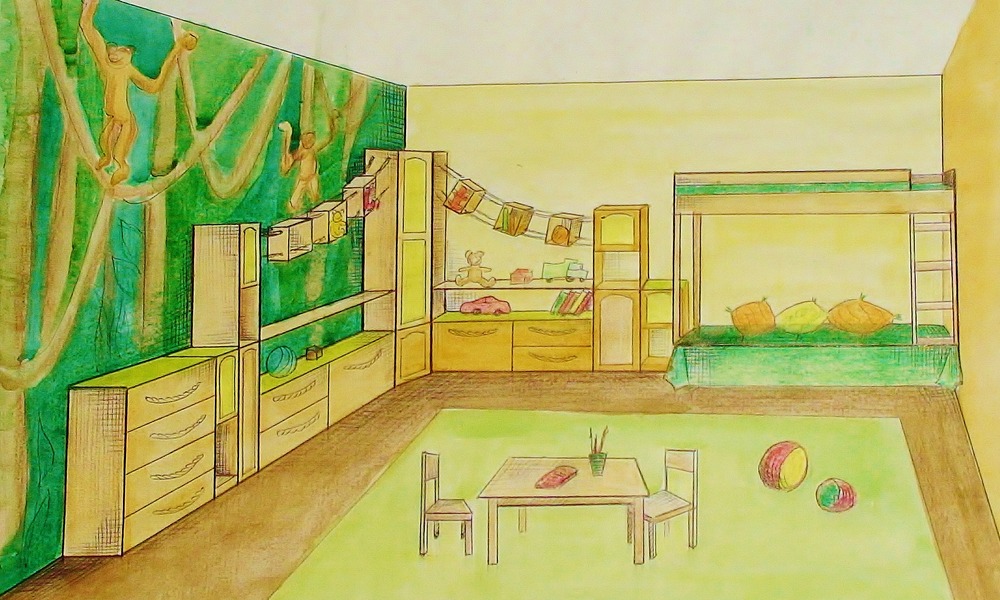 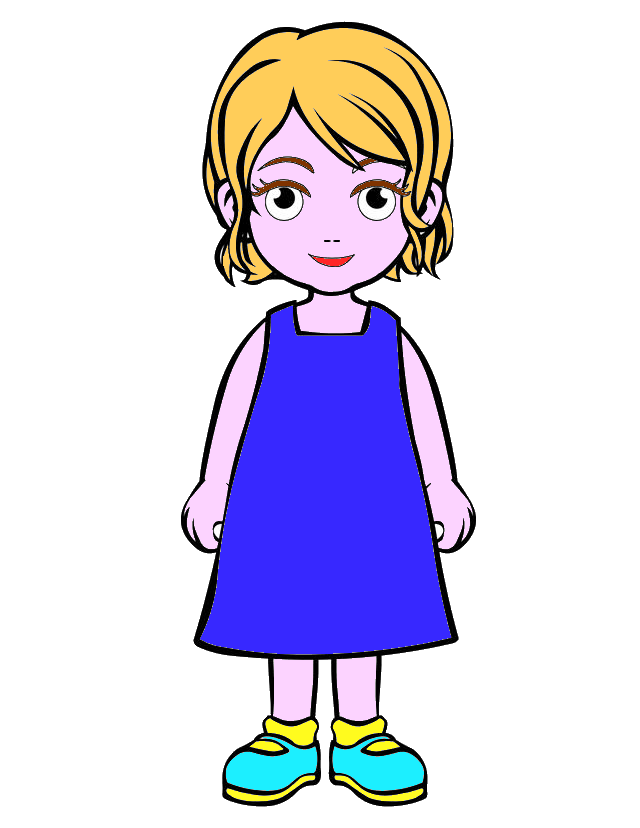 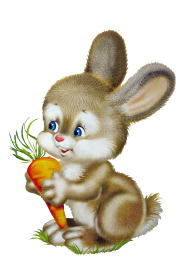 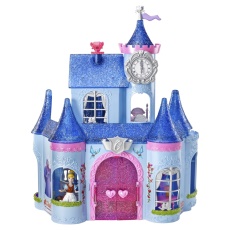 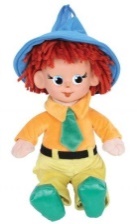 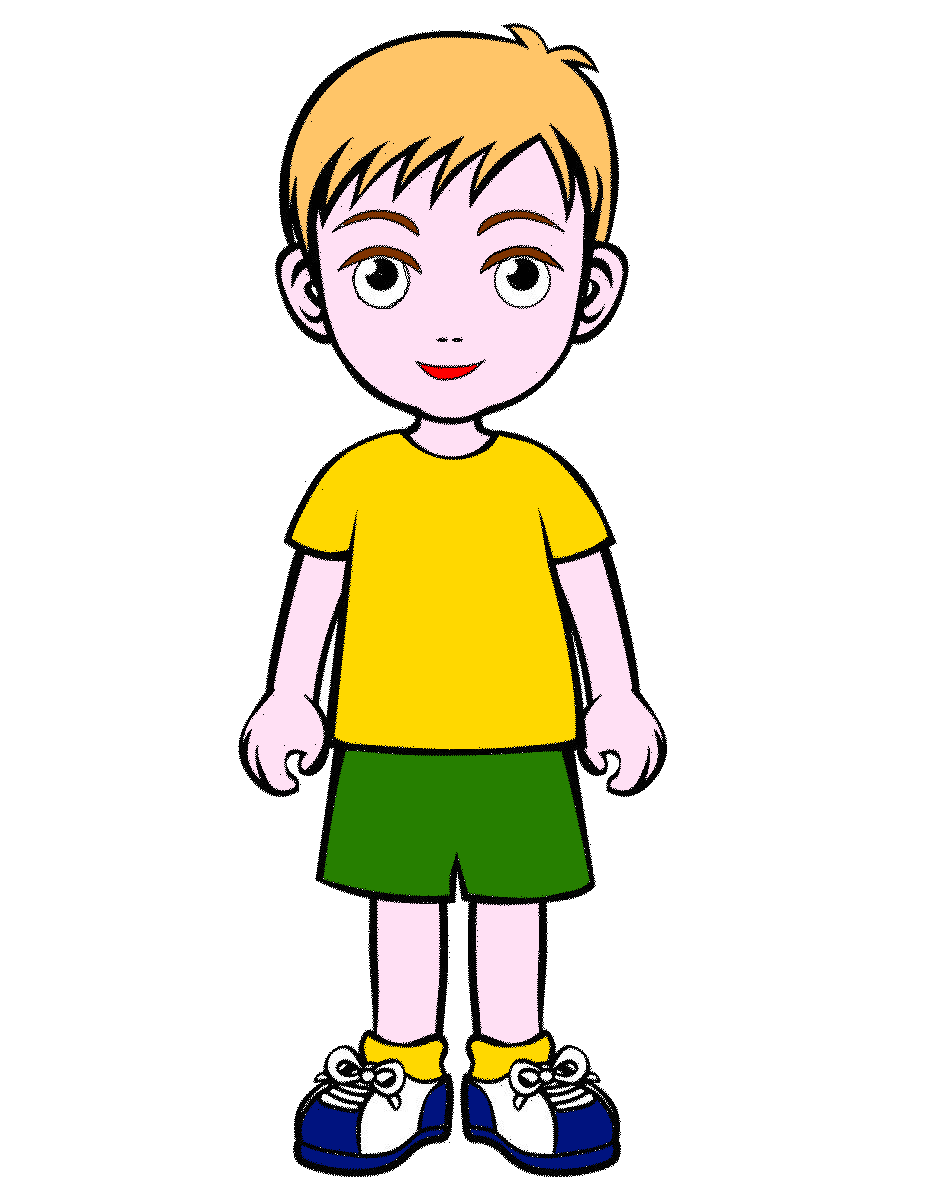 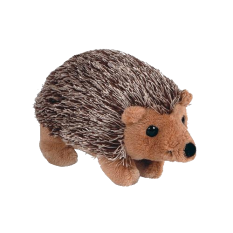 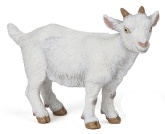 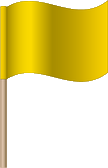 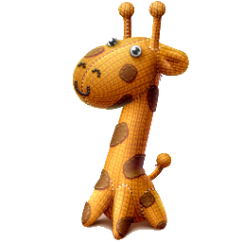 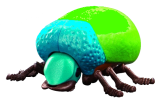 Зоя
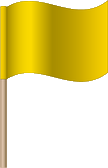 Женя
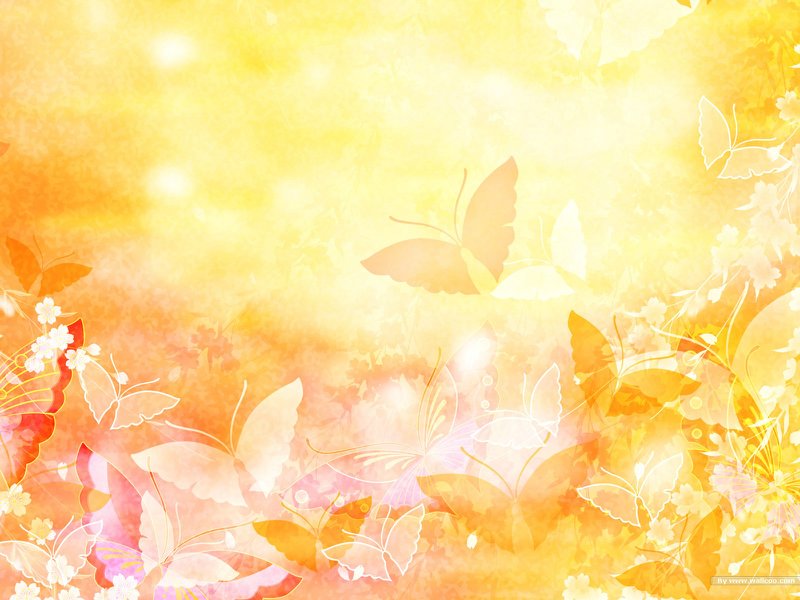 МОЛОДЕЦ
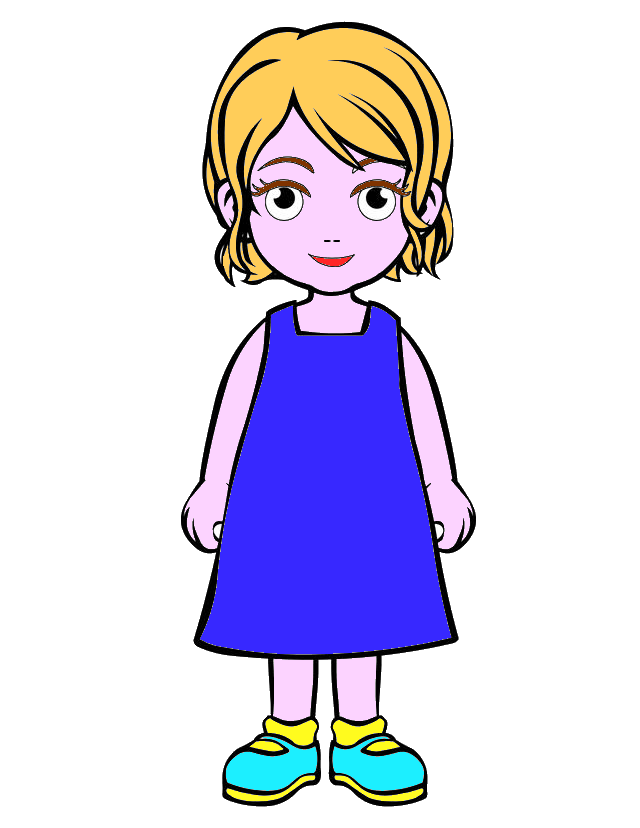 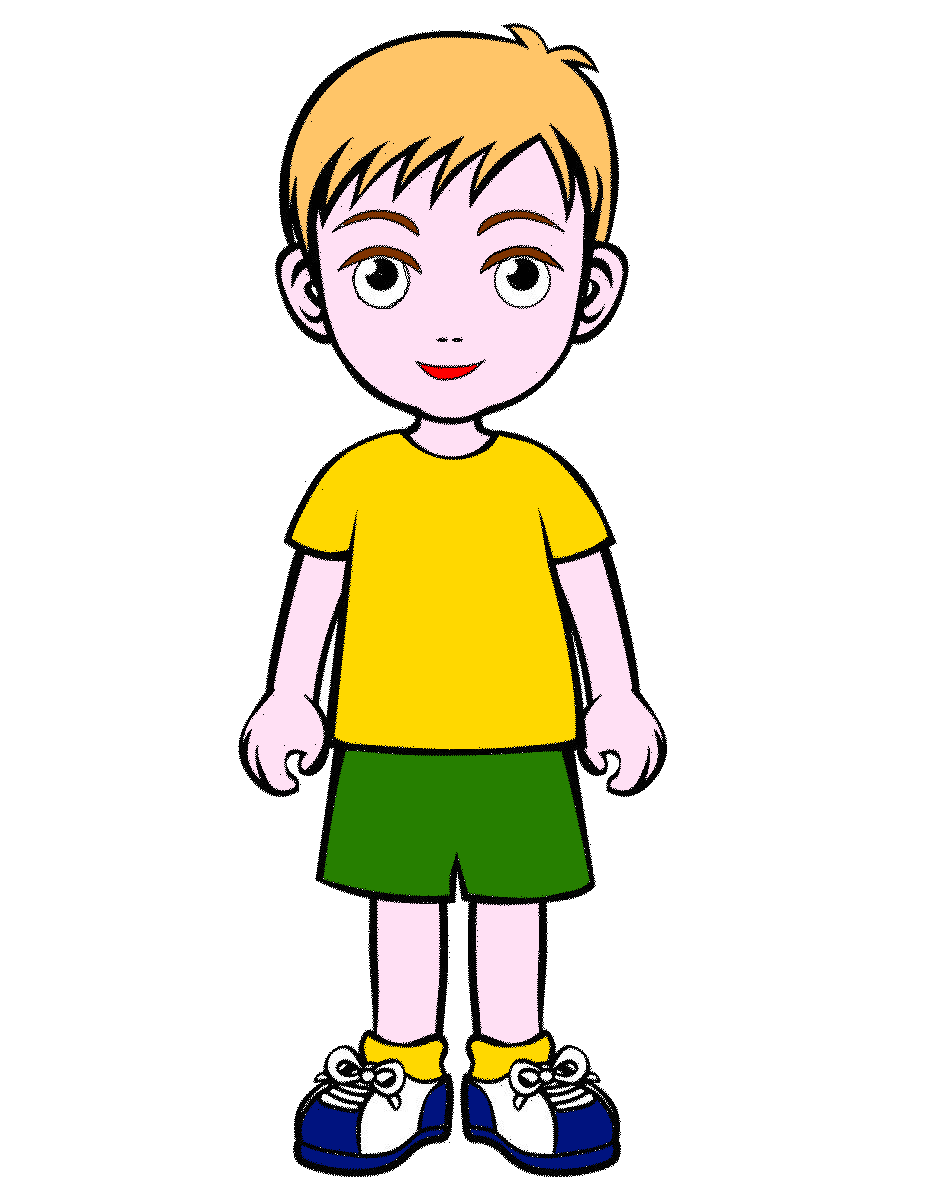 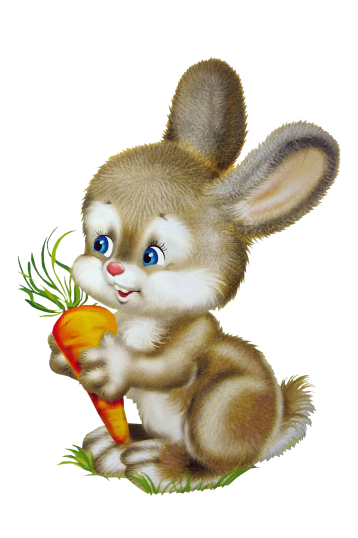 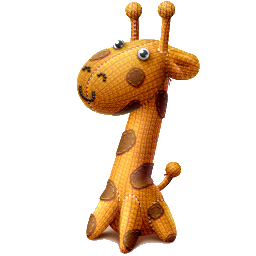